2η Εγκύκλιοςγια την προετοιμασία του σχεδιασμού των Προγραμμάτων 2021-2027
Νίκος Μπαλτογιάννης
Προϊστάμενος Μονάδας Προγραμματισμού και Αξιολόγησης
2η Εγκύκλιος
Στόχος Πολιτικής
Στόχος
Πολιτικές
1. Μια εξυπνότερη Ευρώπη
Στόχος Πολιτικής
Ενέργεια
Πρόληψη Κινδύνων
Κυκλική Οικονομία
Στόχος Πολιτικής
Υδάτινοι Πόροι
Κλιματική Αλλαγή
Βιοποικιλότητα
2. Μια πιο πράσινη και ανθεκτική Ευρώπη
Στόχος Πολιτικής
Ψηφιακή Συνδεσιμότητα
Οδικές μεταφορές
Σιδηρ/κες μεταφορές
Στόχος Πολιτικής
Θαλάσσιες μεταφορές
Αστικές μεταφορές
3. Μια πιο διασυνδεδεμένη Ευρώπη
Στόχος Πολιτικής
Απασχόληση
Εκπαίδευση - Δια βίου μάθηση
Στόχος Πολιτικής
Κοινωνική
Αλληλεγγύη
Υγειονομική κάλυψη
4. Μια πιο κοινωνική Ευρώπη
Στόχος Πολιτικής
Στρατηγικές
Κατηγορίες
Δεν χρηματοδοτείται
Θέματα 2ης Εγκυκλίου
Θέματα 2ης Εγκυκλίου
Χρηματοδότηση ΕΠ
Ενδεικτική κατανομή πόρων
Διαβούλευση
ΕΥΔ ΕΠ Περιφέρειας Ηπείρου
.peproe.gr

infoipiros@mou.gr
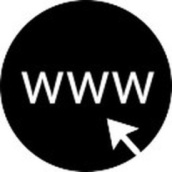 http://peproe.gr/op2027/
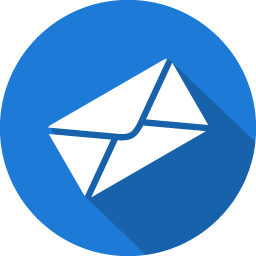 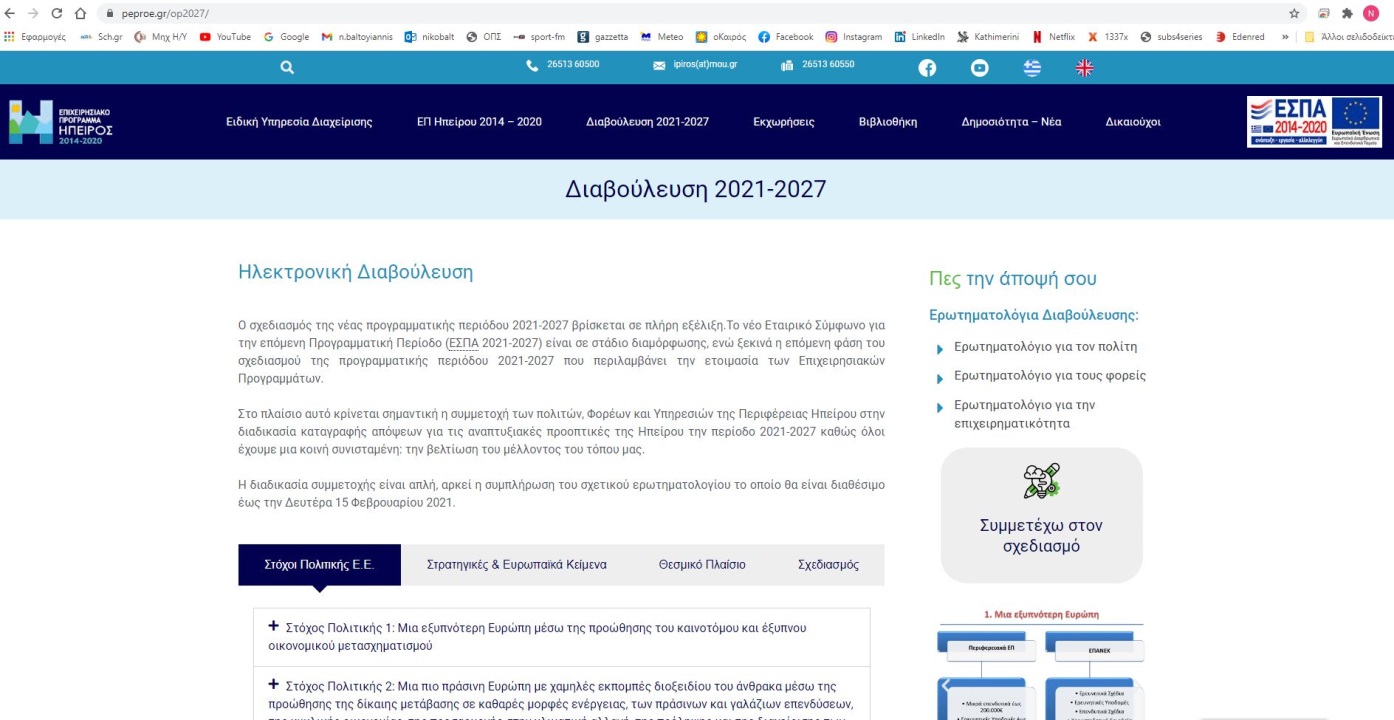